Osobní doprava a přeprava:11. Přestupní uzly
Metodický koncept k efektivní podpoře klíčových odborných kompetencí s využitím cizího jazyka ATCZ62 - CLIL jako výuková strategie na vysoké škole
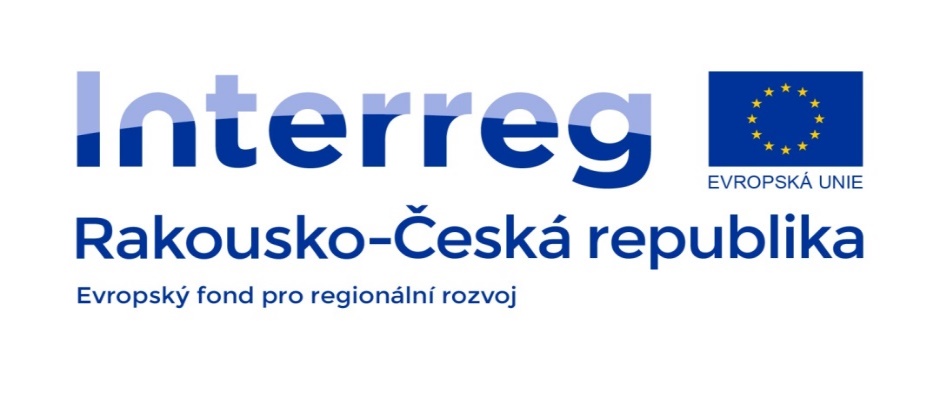 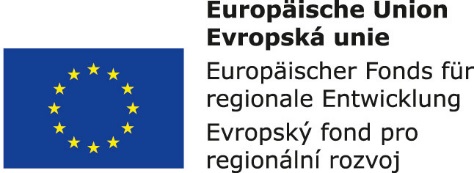 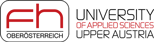 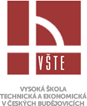 Autobusová nádraží:
	Autobusová nádraží se dělí na AN dálkové a příměstské dopravy, AN městské a příměstské dopravy, AN kombinované. Autobusová nádraží dálkové a příměstské dopravy se dále třídí podle významu (AN I. - IV. kategorie), provozu (koncové, průjezdné, kombinované) a účelu (ústřední, obvodní, závodové).
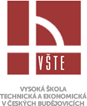 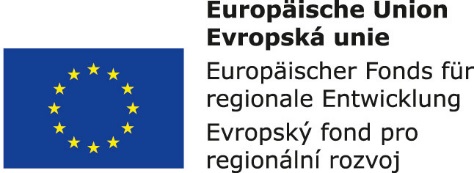 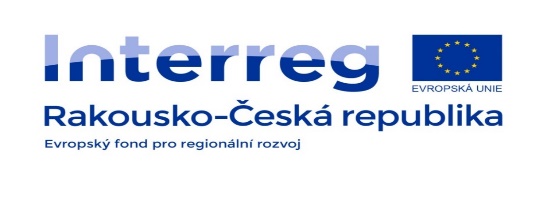 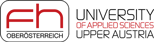 Autobusové nádraží se skládá z následujících prvků:
výpravní budova (služební prostory, čekárna, úschovna zavazadel, informace, předprodej jízdenek, sociální zařízení, gastronomické zařízení, odjezdová tabule, jízdní řády, samoobslužný informační stojan a další)
nástupiště se stanovišti, resp. výstupní stanoviště,
příjezdová stání se stanovišti pro výstup,
přechodové lávky  (případně podchody) pro pěší včetně schodišť,
ostatní zařízení (vodovod, kanalizace, osvětlení, zábrany a zábradlí apod.)
komunikace pro vozidla na AN,
příjezdová a odjezdová komunikace včetně dispečinků (odjezdů a vjezdů) a závor,
odstavné plochy (popř. i garáže s možností drobných oprav),
přednádraží,
rezervní plochy,
servisní zařízení,
objekty se zázemím pro řidiče a další (telekomunikační zařízení, zeleň atd.).
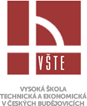 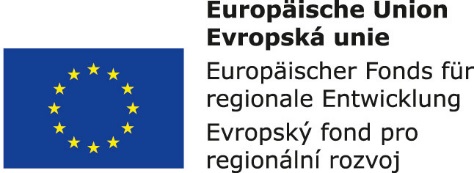 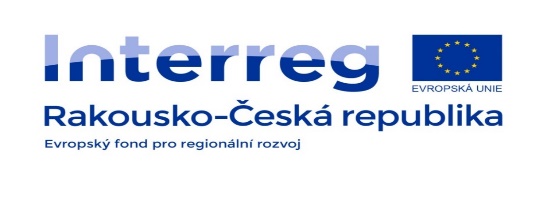 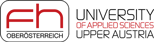 Způsoby řazení autobusů u nástupišť:
podélné – nejčastěji používaný způsob, autobusy u stanovišť jsou umístěny za sebou; nevýhodou jsou velké nároky na délku nástupišť,
stupňovité – autobusy, které stojí u stanovišť, svírají svojí osou k ose nástupiště úhel 10-20°; odjíždějící autobusy jsou provozovány s couváním nebo bez couvání,
pilovité – používají se pro úhel mezi osami 30-45°; při odjezdu je couvání nevyhnutelné,
hřebenovité – používají se pro úhel mezi osami 45-90°; v tomto případě jsou vysoké nároky na šířku komunikace u nástupiště.
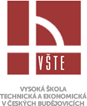 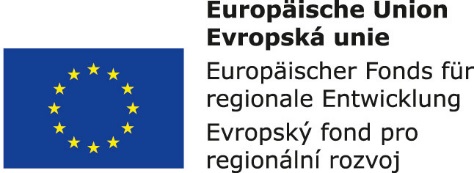 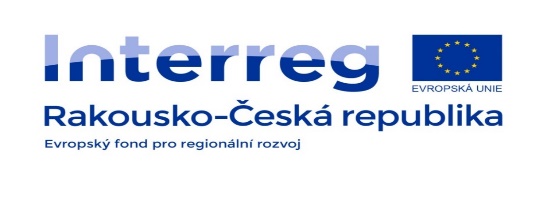 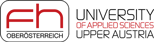 Uspořádání nástupišť autobusových nádraží:
paralelně – jednotlivá nástupiště jsou uspořádána vedle sebe s tím, že obvykle v ose AN se umožňuje (nejlépe mimoúrovňově) přechod mezi nimi a výpravní budovou (např. AN Pardubice),
sériově – toto se používá u menších autobusových nádraží, kdy rovnoběžně se silniční komunikací se zřídí jedno nebo dvě delší nástupiště se stanovišti,
sériově-paralelní – podobné jako u paralelního s tím, že se de facto nacházejí dvě paralelní nástupiště za sebou,
smyčkové – na okraji celé smyčky se nachází nástupiště se stanovišti, uprostřed je plocha pro odstavování autobusů (např. AN Liberec),
kombinované nebo speciální – zohledňuje místní prostorové možnosti
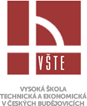 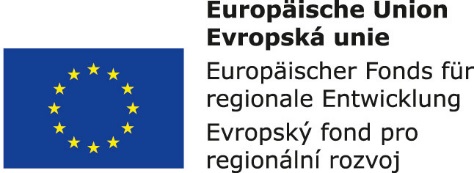 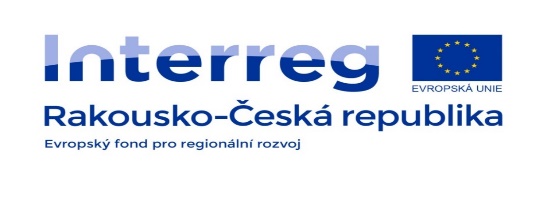 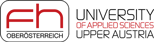 Osobní železniční stanice
OS se stejně jako autobusová nádraží skládají z několika prvků:
výpravní budovy, příjezdy a přednádraží,
osobní nástupiště,
přechody mezi nástupišti (podchody, nadchody),
koleje pro vjezd, odjezd a koleje strojové (např. pro objíždění),
koleje pro odstavování a deponování vozů,
koleje a zařízení pro zavazadla a poštu,
odstavná nádraží.
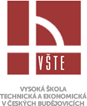 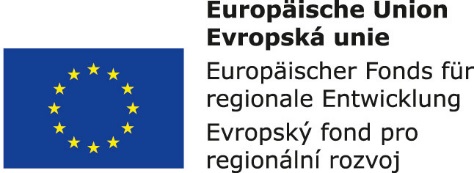 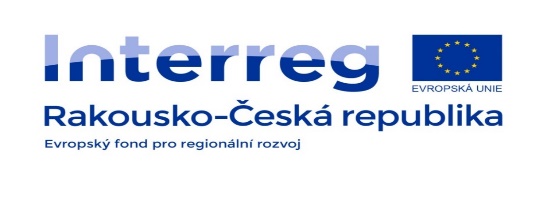 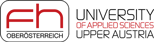 Třídění osobních stanic:
Osobní stanice lze třídit dvěma způsoby:
a)  podle vzájemné polohy kolejiště a výpravní budovy:
a1). koncové (hlavové, tupé),
a2). Průjezdné (ostrovní, boční, příčné),
a3). koncovo-průjezdné
a4). Popř. i smyčkové;
b). Podle způsobu provozu:
b1). Smíšené (směrové) 
b2). Samostatné (traťové)
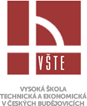 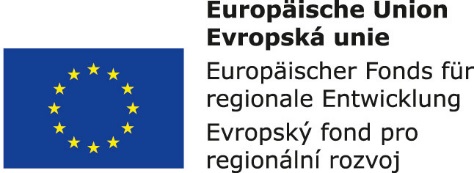 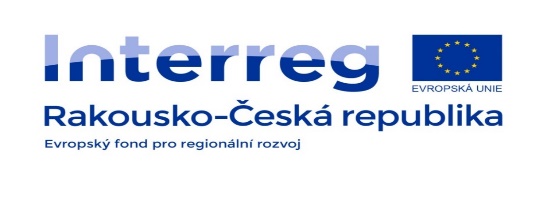 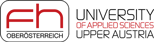